Атестація педпрацівників: що нового
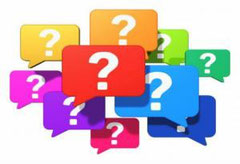 заступник директора з навчальної роботи Катерина Леонова
Атестація педагогічних працівників тлумачиться як система заходів, спрямована на всебічне комплексне оцінювання педагогічної діяльності
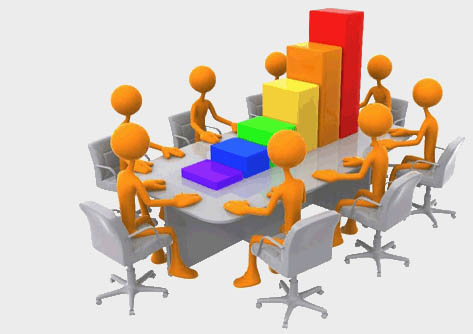 Положення про атестацію
Нове Положення про атестацію педагогічних працівників набере чинності з 1 вересня 2023 року.
У Положенні визначено порядок проведення атестації педагогічних працівників.
Звання, що були присвоєні раніше, залишаться дійсними.
Новопризначені педагоги отримають право подаватися на проходження атестації вже через рік.
Ті, хто викладає кілька предметів, зможуть атестуватися одночасно за кожним із них.
Для допущення до атестації з 2023 року мінімальний обсяг підвищення кваліфікації − не менше 120 год./4 кредити ЄКТС, а для педагогів закладів загальної середньої та професійної (професійно-технічної) освіти − не менше 150 год./5 кредитів ЄКТС.
Чітко встановлено, що успішна сертифікація «автоматично» зараховується як проходження атестації з присвоєнням наступної кваліфікаційної категорії, педагогічного звання, або підтвердженням вищої кваліфікаційної категорії, педагогічного звання.
Нові дати в атестаційному періоді:
до 20 вересня- утворення атестаційної комісії
до 20 грудня- затвердження списків педагогічних працівників і строків їхньої атестації
до 15 січня- прийняття заяв та проведення позачергової атестації з ініціативи педагогічних працівників
«
до 25 квітня- ухвалення рішення атестаційної комісії про результати атестації
За результатами атестації передбачають:
Вимоги для присвоєння кваліфікаційних категорій:
Педагогічні звання присвоюватимуться лише педпрацівникам, які відповідають таким критеріям:
мають кваліфікаційну категорію «спеціаліст І категорії» чи «спеціаліст вищої категорії»;
беруть участь у процедурах і заходах, пов’язаних із забезпеченням якості освіти та/або впровадженням інновацій, педагогічних новацій і технологій у системі освіти;
визнані переможцями, лауреатами міжнародних, всеукраїнських фахових конкурсів
Чергова та позачергова атестація:
Чергова атестація обов’язково відбувається кожні 5 років, позачергова − з ініціативи: педагога − за відповідності одній з умов:
наявність необхідних освітнього рівня та стажу педагогічної роботи;
визнання переможцем, лауреатом міжнародних, всеукраїнських фахових конкурсів;здобуття освітньо-наукового/творчого ступеня;
успішне проходження сертифікації;
керівника закладу освіти − у разі зниження якості педагогічної діяльності педагога;
органу управління освітою − у разі зниження якості педагогічної діяльності керівника закладу освіти.
Між атестаційний період не може тривати менше двох років, крім випадків позачергової атестації з ініціативи педагога.
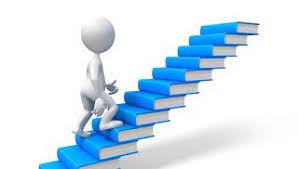 Атестаційні комісії утворюються:
І рівня − у закладах освіти, де працює 15 і більше педагогічних працівників;
ІІ рівня − в органах управління освітою сільських, селищних і міських рад;
ІІІ рівня − в органах управління освітою обласних.
У складі комісії − не менше п’яти осіб, зокрема голова й секретар.
Педагогічний працівник вправі бути присутнім на засідання комісії, що стосується його атестації, а також його може викликати комісія, якщо є запитання щодо поданих документів.
Свої рішення комісія оформлює протоколом за підписами голови й секретаря.
 На підставі рішення секретар оформлює атестаційний лист у двох примірниках: один докладають до особової справи працівника, а другий − протягом 3 роб. днів надають педагогу на ознайомлення під підпис.
Рішення комісії вводяться в дію наказом директора закладу освіти протягом трьох робочих днів.
За незгоди з рішенням комісії працівники мають право на апеляцію, яка розглядається у строк 15 роб. днів.
З’явилися нові норми для створення та роботи атестаційних комісій:
головою на засіданні не може бути працівник, якого атестують;
у разі відсутності атестаційної комісії, її функції виконують атестаційні комісії органів управління у сфері освіти за місцезнаходженням закладів освіти;
подовжено час затвердження списків педпрацівників, які атестуються, розклад роботи атестаційної комісії з 20 жовтня до 20 грудня;
скорочено термін подачі заяв педагогічних працівників та їх керівників про позачергову атестацію з 10 жовтня до 15 січня;
якщо строк припадає на вихідний день, відповідний строк продовжується до першого за ним робочого дня;
у випадку настання таких обставин як тимчасова непрацездатність, запровадження надзвичайного стану, карантину та інших, які не залежать від волі учасників процесу, перебіг строків зупиняється на весь час існування цих обставин.
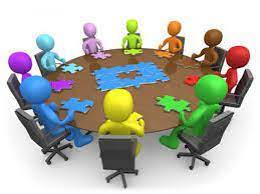 Для педагогів, які не мають вищої освіти за спеціальностями, які викладають:
які були прийняті на посади до набрання чинності цього положення наказом, вважаються такими, що мають відповідну посаді професійну кваліфікацію та атестуються на загальних підставах;
яким не було присвоєно професійну кваліфікацію педпрацівника атестуються впродовж другого року роботи, але в будь-якому випадку не раніше ніж через 1 рік після призначення на посаду
Для вчителів з чинними сертифікатами:
проходження сертифікації у будь-якому разі зараховується як проходження атестації, з присвоєнням наступної кваліфікаційна категорія, педагогічного звання, або підтверджуються наявні вища кваліфікаційна категорія, педагогічне звання. Зарахування сертифікації здійснюється атестаційною комісією один раз упродовж строку дії сертифіката.
учителям із сертифікатами, отриманими у 2019–2021 роках, мають бути присвоєні наступні кваліфікаційна категорія та педагогічне звання впродовж 10 робочих днів із дати набрання чинності наказу;
педагогічні звання присвоюються незалежно від кваліфікаційної категорії педагога
Для вчителів, які мають педагогічне навантаження за двома й більше предметами:
Джерела:
Атестація: що новогоюї.https://oplatforma.com.ua/article/2987-atestatsya-vchitelv-maybutnogo
Нове положення про атестацію:https://nus.org.ua/news/nove-polozhennya-pro-atestatsiyu-pedpratsivnykiv-gromadske-obgovorennya-mon/